Washington Metropolitan Area Transit Authority
RFP Solicitation No.: CQ18193/ST

Digital Wall Scapes & Display Terminals 
Pre-Proposal Meeting

25-May-2018
Opening Remarks
Please Sign-In 
Please silence cell phones and electronic devices
No recording devices
This presentation and attendee list will be distributed via electronic mail after today’s meeting
Introduction of WMATA Personnel
WMATA Personnel
Norie Calvert 			Procurement Manager		

Sherreen Tolliver		Contract  Manager
Safety TipMemorial Day Safety
Stay Hydrated and use protection against the sun.

Use a designated driver if “celebrating” with friends and family.  Be aware of others on the road who may also have been “celebrating”.

Don’t burn your house down cooking those steaks.
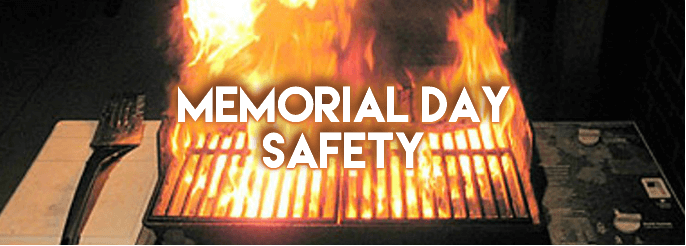 Disclaimer
The Pre-Proposal Meeting is for informational purposes only.
It may answer some Proposer questions.
Statements or representations made during the Meeting are NOT legally binding.
Changes resulting from this Meeting are official only if issued through an amendment to the Solicitation.
Why are we here?
This meeting is being convened to gain the prospective offerors understanding of the RFP package and as added assurance that all offerors propose with the same understanding of all conditions of the solicitation contract. 
In addition, the meeting is to provide a forum for potential firms to discuss with the Authority, Solicitation CQ18193/ST, and respond to preliminary questions you may have.
Why are we here?
Whatever is stated during the meeting is meant to be helpful but does not and cannot change the Bid Documents. Changes, if any, to the Bid Documents will be through the issuance of amendment.
General Scope of Work
The Washington Metropolitan Area Transit Authority (WMATA) requires the services of a qualified contractor(s) to design, fabricate and install integrated panoramic Wall Scapes and interactive display units for maps, news, information and advertising at various metro station locations. In addition to locations, spaces and display components identified by WMATA, Contractors are highly encouraged to propose complementary locations, designs and display components that fully leverage WMATA’s unique rail stations and space dimensions to drive customer engagement and revenue generation. The designs should enhance customer experience on the WMATA system for commuters and visitors to the national capital region, engage and inform riders, and promote advertisements as a source of revenue to support core transit services.
 The media for the digital Wall Scapes and display terminals shall be controlled through a contemporary Content Management System (CMS) to facilitate coordinated messaging, content displays and centralized management.
Project Bid Schedule
Solicitation & Specifications
The Solicitation documents are available on WMATA’s website: https://www.wmata.com/about/business/
Proposing Requirements
Each Proposer shall furnish the information required by the RFP. Proposers are expected to examine the RFP Documents. Failure to do so will be at the Proposer’s risk. 
Proposers are required to acknowledge receipt of all Amendments to this RFP on the designated form to be submitted with their proposal. Failure to acknowledge all Amendments may cause the Proposal to be considered non responsive, which would require rejection of the Proposal.
If this RFP is amended, all terms and conditions, which are not modified, remain unchanged.
Submission/Withdrawal of Bid
Proposals shall be enclosed in sealed envelopes and addressed to the office specified in the solicitation for receipt, the solicitation number, and offeror’s name and address on the face of the envelope. 

A Proposal may be withdrawn by written notice received by the Authority before the due date.
Basis for Award
This is a Best Value procurement

Award will be made to the proposer(s):

Whose offer provides the best overall value to the Authority, based upon application of the evaluation criteria

That the Authority deems responsible in accordance with WMATA Procurement Procedures Manual.
Basis for Award
Best Value Determination:

The technical merit of the proposal is significantly more important than the price, but the price must be fair and reasonable.

The Authority may select other than the lowest priced Proposal if it is determined by value analysis, or technical/cost tradeoffs, that the Proposal offers the greatest overall benefit to the Authority. As Proposals become more technically equivalent, then price becomes more important.
Technical Proposal Factors
FACTOR 1 – 	Technical Approach – Knowledge and Understanding of the Requirement
Contractors shall submit proposed installation locations, size and conceptual design based on Attachment A, as well as their suggested designs.
Contractors shall have a minimum 5 years in providing similar scope of services to companies and agencies as requested under this RFP.
Contractors shall identify key team members that will guide implementation of the services requested under this scope of services.
Technical Proposal Factors
FACTOR 2 – 	Implementation Timeline
WMATA shall review, and at its discretion, approve or reject specific Wall Scapes and display terminal locations. WMATA would select Contractor whose proposal best meets WMATA’s goal for timely installation, customer engagement and revenue generation.

WMATA expects that the evaluation, design, fabrication, and installation of Wall Scapes and digital display terminals to be completed 120 days of the issuance of a Notice to Proceed to Contractor by WMATA.
Technical Proposal Factors
FACTOR 3 – PAST PERFORMANCE
Contractors shall demonstrate past experience on similar size and scope projects within the last 5 years. 

Under the Past Performance factor, the Performance Confidence Assessment (PCA) represents the evaluation of an Offeror's present and past work record and assesses the Authority's confidence in the Offeror's probability of successfully performing the required effort.

 The Authority will evaluate the Offeror's demonstrated record of contract compliance in supplying products and services that meet the user's needs in regards to quality, timeliness, responsiveness, subcontracts and management, and change/cost control.
Ratings for Evaluation
Performance confidence represents the Authority's assessment of the probability of an Offeror successfully performing the required effort and is derived from an evaluation of the Offeror's present and past work record. A rating of “Satisfactory Confidence" is required to be eligible for award consideration. Offeror is cautioned to be aware of this standard when preparing its Proposal.
Ratings for Evaluation
Each criterion will be rated using the adjectival scoring method as follows:

Definition of Adjectival Rankings:
Ratings for Evaluation
A rating of “Acceptable” is required to be eligible for award consideration. Offeror is cautioned to be aware of this standard when preparing your Proposal.
Price Proposal
The Authority will evaluate price proposal for reasonableness, completeness, and realism as appropriate. Each Offeror’s cost will be evaluated in terms of the following which are equal in importance:
Cost to design, fabricate and install each proposed Digital Wall Scapes and Display terminals. 
The cost for Content Management shall be provided separately. 
For Content Management, cost shall be provided for One (1) base year and 4 option years.
Price Proposal
4.	The Authority will compare the price proposals to the Authority estimate and otherwise determine reasonableness by performing a price analysis if adequate competition exists. A cost analysis will be performed if adequate price competition does not exist, to ascertain whether or not the proposed price is fair and reasonable.
What if I have a Question?
Questions may be directed to Sherreen Tolliver, Contract Manager

Telephone: (202) 962-1647

Electronic mail: sntolliver@wmata.com
Questions?
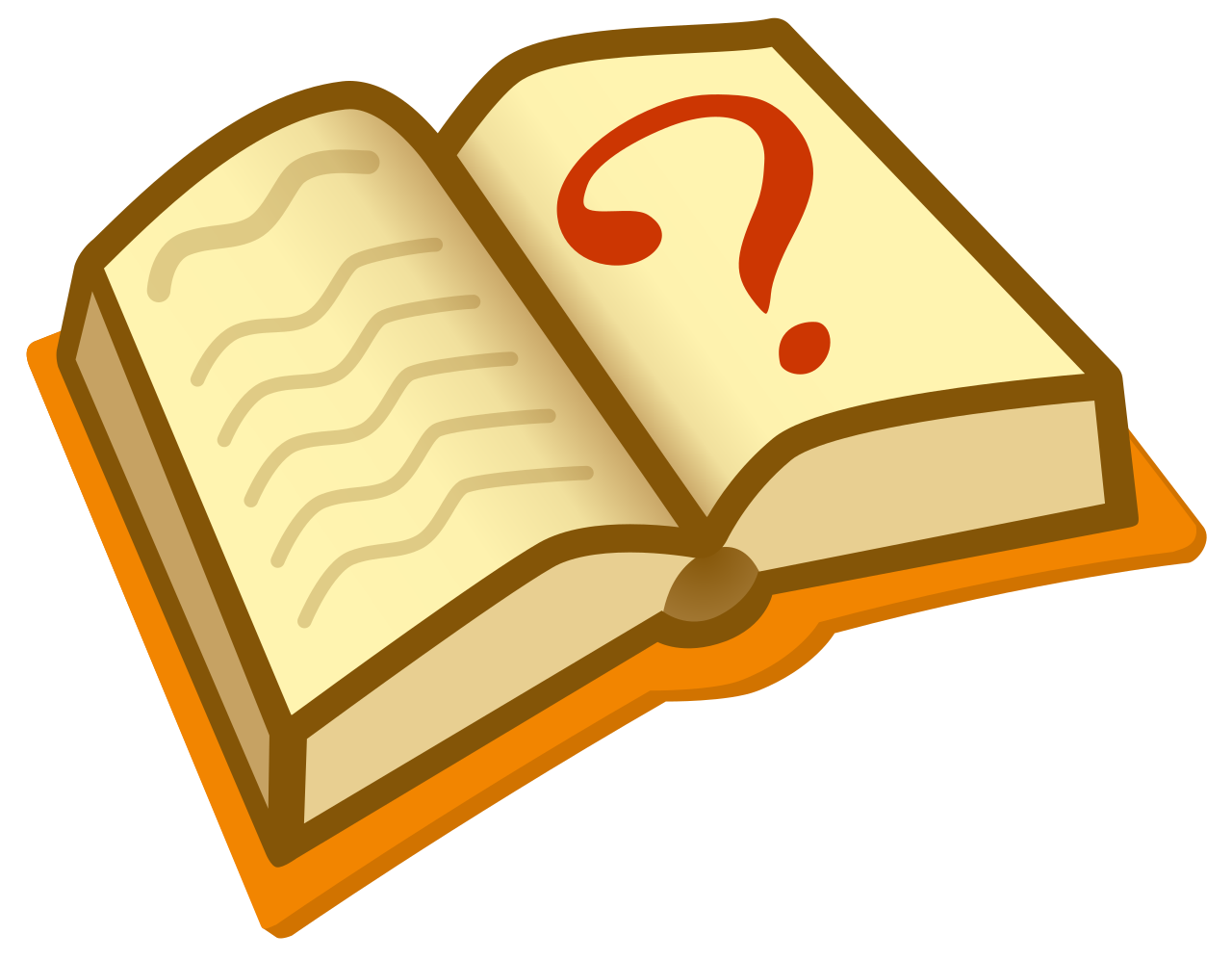